EUDRAGIT® L 100-55
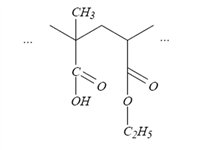 Chemical/IUPAC name: Poly(methacylic acid-co-ethyl acrylate) 1:1
Monographs:
        Ph. Eur.: Methacrylic Acid - Ethyl Acrylate Copolymer (1:1) Type A, USP- Type C
NB: in rosso nomenclatura riportata in etichetta/foglio illustrativo
EUDRAGIT® L 100
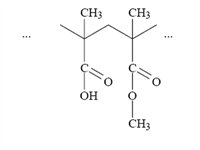 Chemical/IUPAC name: Poly(methacylic acid-co-methyl methacrylate) 1:1
Monographs
        Ph. Eur.: Methacrylic Acid - Methyl Methacrylate Copolymer (1:1), USP- Type A
EUDRAGIT® S 100
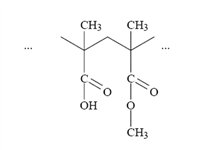 Chemical/IUPAC name: Poly(methacylic acid-co-methyl methacrylate) 1:2
Monographs:
        Ph. Eur.: Methacrylic Acid - Methyl Methacrylate Copolymer (1:2), USP- Type B
EUDRAGIT® RL 100
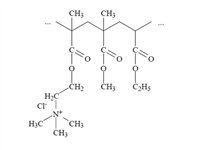 Chemical/IUPAC name: Poly(ethyl acrylate-co-methyl methacrylate-co-trimethylammonioethyl methacrylate chloride) 1:2:0.2 
 Monographs:
        Ph. Eur.: Ammonio Methacrylate Copolymer, Type A
EUDRAGIT® RS 100
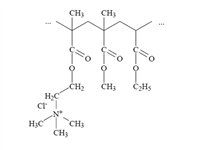 Chemical/IUPAC name: Poly(ethyl acrylate-co-methyl methacrylate-co-trimethylammonioethyl methacrylate chloride) 1:2:0.1 
  Monographs:
        Ph. Eur.: Ammonio Methacrylate Copolymer, Type B
Es 2) FUNZIONALITA’ TECNOLOGICA:
       - compressaEccipienti del nucleo: lattosio monoidrato, cellulosa microcristallina, amido di mais pregelatinizzato, crospovidone, magnesio stearato.
 Eccipienti del rivestimento: idrossipropilmetilcellulosa, titanio diossido, PEG 400, polisorbato 80.

  Rispondi ai seguenti quesiti:
 
Descrivi la funzionalità di ogni singolo eccipiente presente nella formulazione. 

 Proponi una formulazione alternativa
Eccipienti del nucleo: 
lattosio monoidrato: diluente solubile
 cellulosa microcristallina: diluente insolubile
amido di mais pregelatinizzato: diluente insolubile
 crospovidone: disgregante
 magnesio stearato: lubrificante lip
 Eccipienti del rivestimento: 
Idrossipropilmetilcellulosa: polimero filmante gastrosolubile
titanio diossido: opacizzante
 PEG 400: plastificante
polisorbato 80: riduce la tensione superficiale e promuove la formazione del film
Eccipienti del nucleo: 
lattosio monoidrato/  SACCAROSIO
 cellulosa microcristallina/ CALCIO FOSFATO
amido di mais pregelatinizzato/ CALCIO CARBONATO
 crospovidone/ SODIO AMIDO GLICOLATO
 magnesio stearato / CERE
 Eccipienti del rivestimento: 
Idrossipropilmetilcellulosa / PVA 
titanio diossido: / OSSIDO DI FERRO
 PEG 400/ GLICEROLO 
polisorbato 80 / SODIO LAURILSOLFATO
MOMENT ®compresse rivestite
Eccipienti : 
Amido di mais
 sodio amido glicolato
PVP
 silice colloidale
 talco
Idrossipropilmetilcellulosa 
Gomma arabica
Saccarosio
 PEG 6000
Magnesio carbonato
 titanio diossido
VISOFID compresse rivestite

COMPOSIZIONE:
Eccipienti nucleo: lattosio, cellulosa microcristallina, PVP, croscarmellosa sodica, magnesio stearato.

Rivestimento:
Opadry whyte: HPMC, titanio diossido, PEG 400, Indigotina;
Opadry Buff: HPMC, titanio diossido, PEG 400, Ossidi di ferro, giallo chinolina;
Opaglos 6000 white: gomma lacca, cera carnauba gialla, cera bianca; saccarosio.
CEMERIT®
Compresse
0,2 g di acido acetilsalicilico in forma microincapsulata con etilcellulosa.
Eccipienti:
etilcellulosa
amido di mais
saccarina
Aroma lampone
silice precipitata
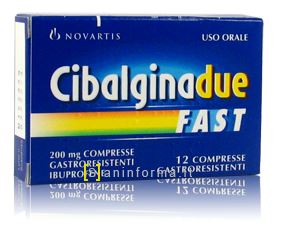 Il principio attivo  ibuprofene (200mg)
 
Gli altri componenti sono etilcellulosa, cellulosa acetato ftalato, amido di  mais, cellulosa microcristallina, saccarina, croscarmellosa sodica, aroma fragola, acido fumarico, biossido di silicio, magnesio stearato, calcio fosfato dibasico anidro.
Eudragit L100-55
ADALAT CRONO COMPRESSE A RILASCIO MODIFICATO
p.a. NIFEDIPINA

Eccipienti:
PEG, HPMC, magnesio stearato, sodio cloruro, ferro ossido rosso, cellulosa acetato, PEG, idrossipropilcellulosa, titanio diossido, glicole propilenico.
Strato esterno: rilascio pulsatile
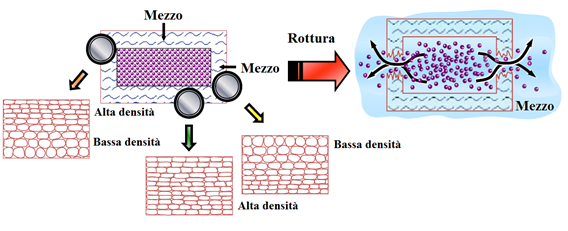 Fluido GI
Fluido
GI
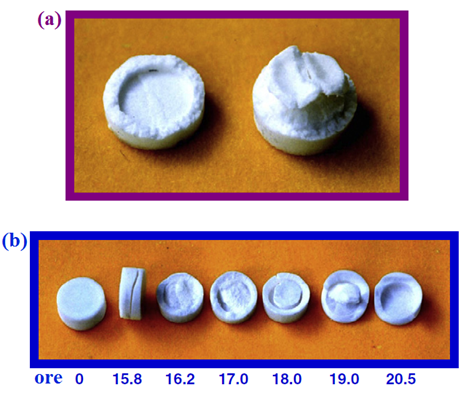 ZEPELINDUE CAPSULEKETOPROFENE SALE DI LISINA
DUPLICE ATTIVITÀ TERAPEUTICA
IMMEDIATA
RITARDATA
C
ECCIPIENTI:

DIETILFTALATO
MAGNESIO STEARATO
PVP
POLIMERI DEGLI ESTERI DELL’ACIDO ACRILICO E METACRILICO
TALCO
24
t (h)
Es.

3)  PROGETTAZIONE/STRATEGIA FORMULATIVAProgetta una formulazione costituita da capsule di gelatina molle rilascio pH indipendente da inserire in capsule rigide ad azione colon specifica (proponi  la formulazione, impianto/i e  controlli previsti dalla FU- motivando la strategia adottata).Formulazione schematizzata:Composizione formulazione :Impianto/i:Controlli FU
NB: rivestimento isolante con PVP o HPC o HPMC
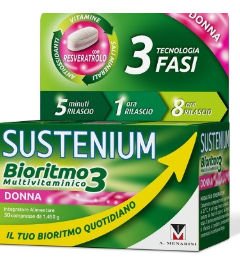 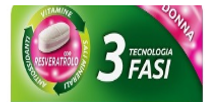 Ingredienti…….cellulosa, idrossi-propil-metilcellulosa, carbossimetilcellulosa sodica reticolata; ossido di magnesio, sali di magnesio degli acidi grassi, biossido di silicio; ……….. formulato con la tecnologia trifase a rilascio differenziato che garantisce la cessione delle vitamine e dei minerali nelle varie fasi della giornata:
dopo 5 minuti ……………………
dopo un'ora ……………………………
dopo 8 ore…………………………………….